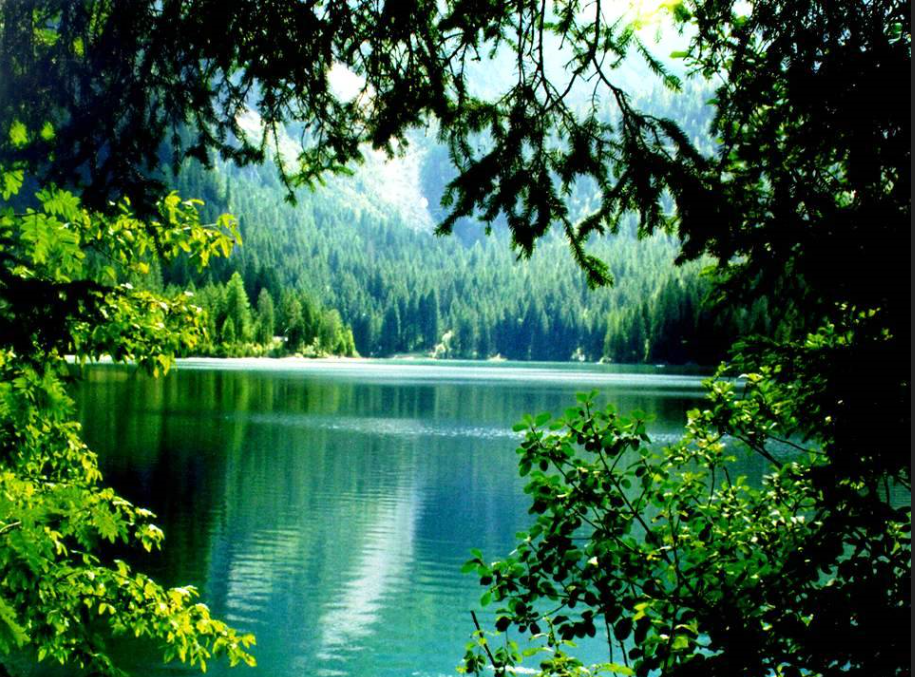 Aula 4 de hidráulica II –determinação do diâmetro exato do rotor
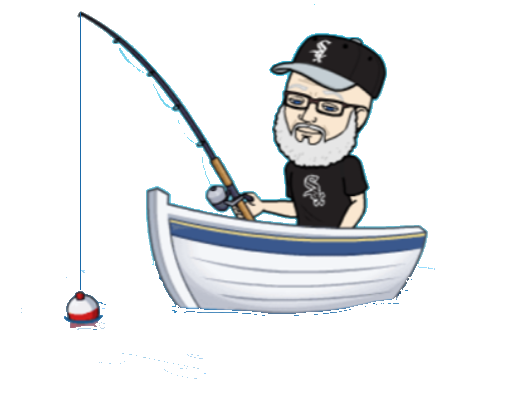 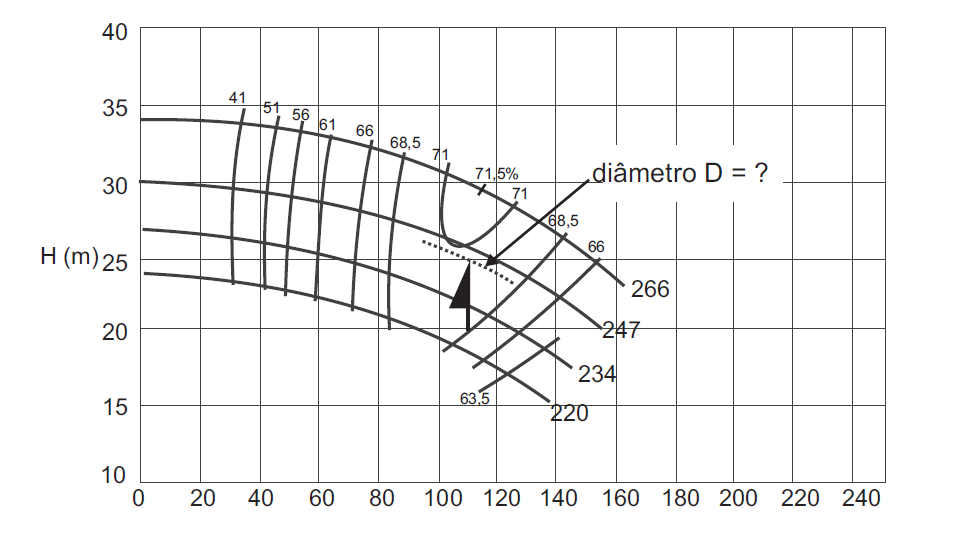 ATÉ O MOMENTO CONSIDERAMOS O DIÂMETRO DO ROTOR IMEDIATAMENTE SUPERIOR
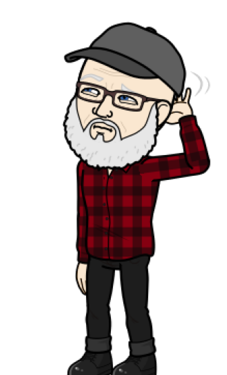 MAS E SE DESEJASSEMOS O DIÂMETRO DE ROTOR EXATO QUE ORIGINA O PONTO DE PROJETO,COMO FARÍAMOS?
110
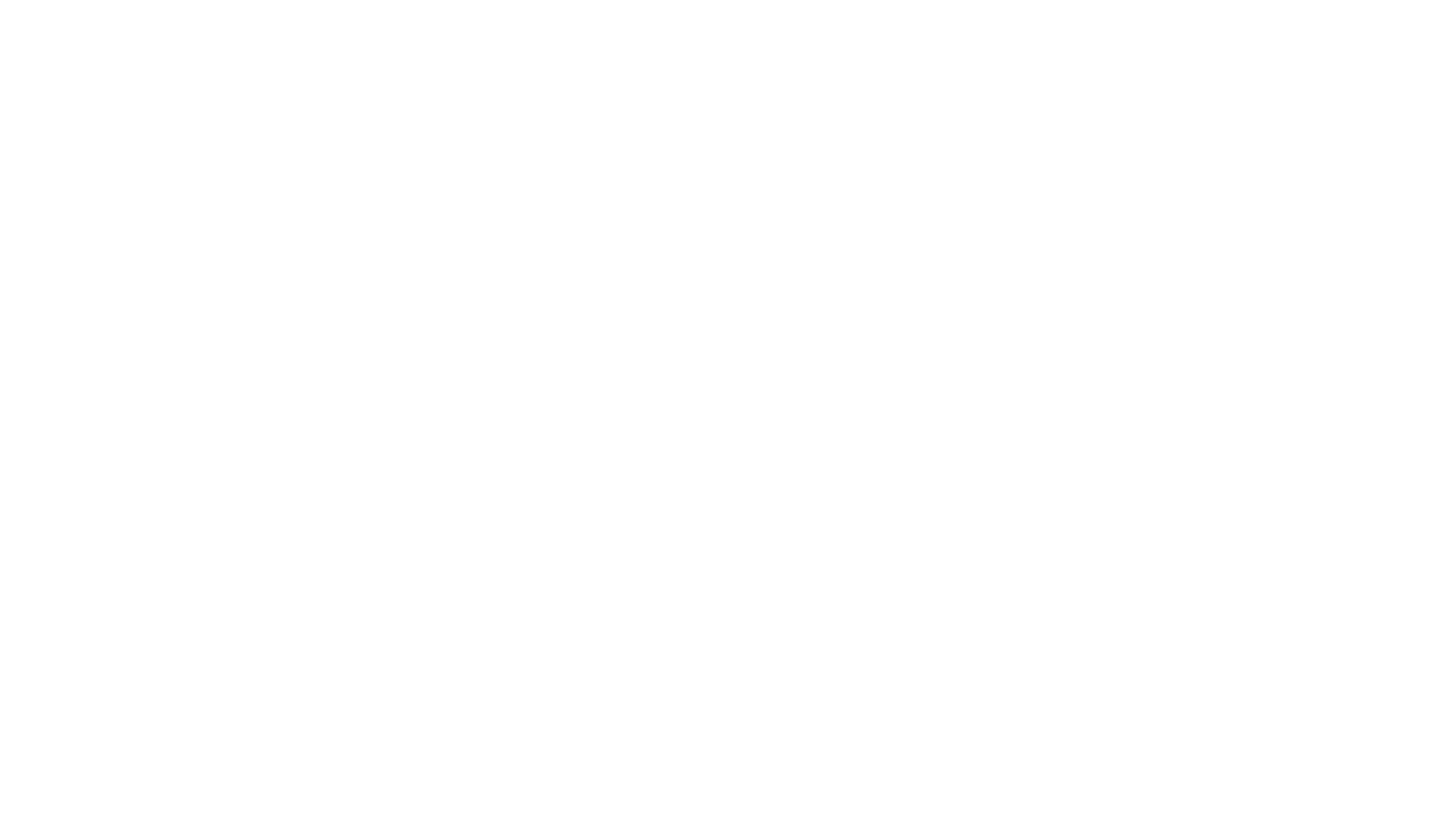 exemplo
Drotor
exato!
Novos
p
o
r
t
a
s
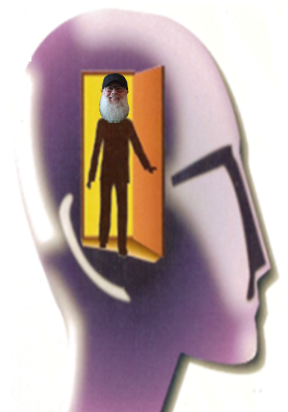 a
b
r
e
m
m
e
n
t
e
a
s
d
a
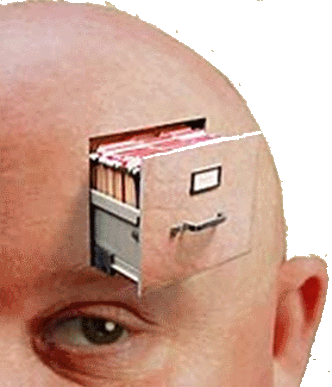 desafios
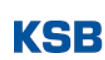 O manual da KSB pode ser acessado na web
http://www.escoladavida.eng.br/hidraulica_II/planejamento_hidraulica_II.html
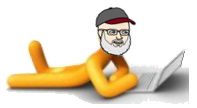 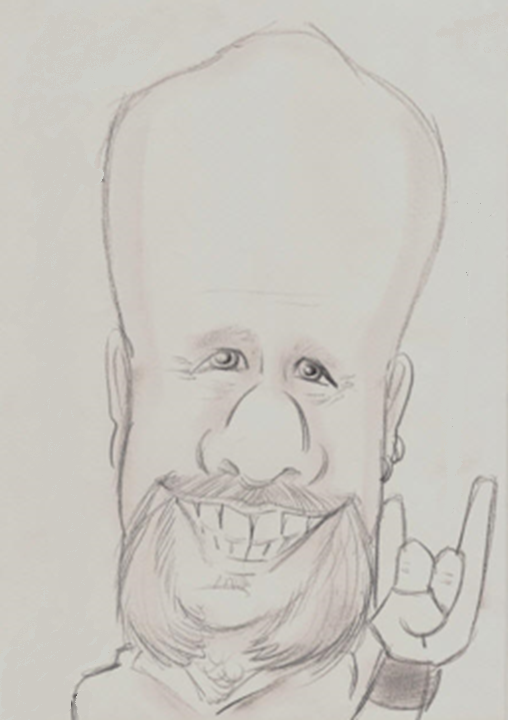 Considerando as coordenadas de projeto: vazão de 110 m³/h, carga manométrica de 25 m e as curvas da bomba escolhida, especifique o diâmetro de rotor que originará a condição desejada.
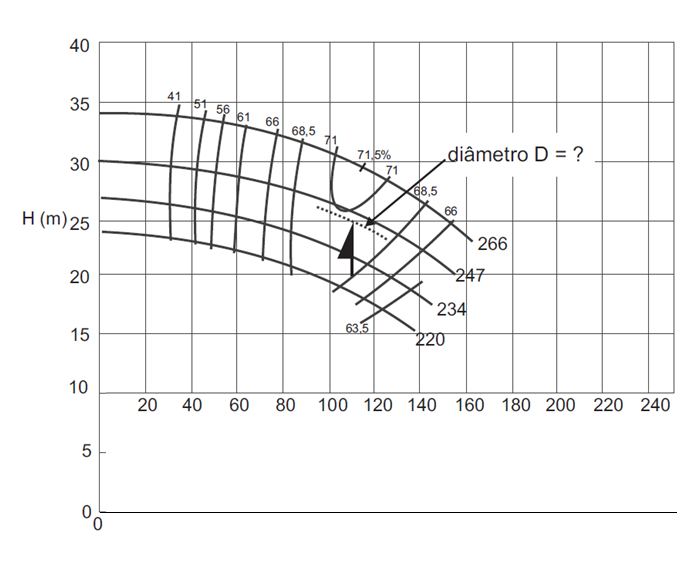 INICIAMOS REPRESENTANDO A ORIGEM DO PLANO CARTESIANO RESPEITANDO A ESCALA DADA!
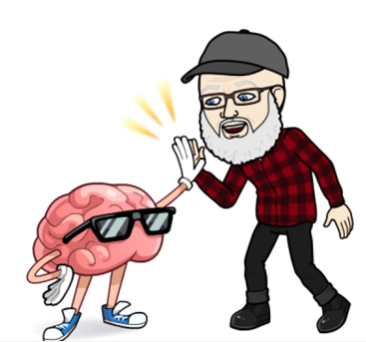 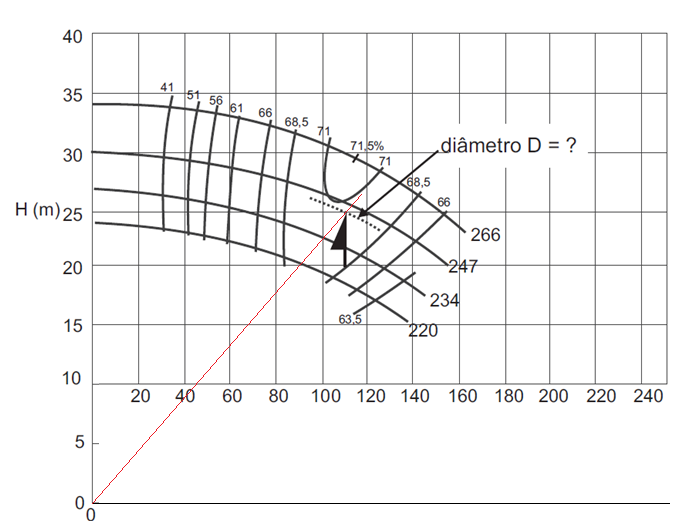 Traçamos a reta desta origem encontrada passando pelo ponto de trabalho e atingindo o Drotor imediatamente acima.
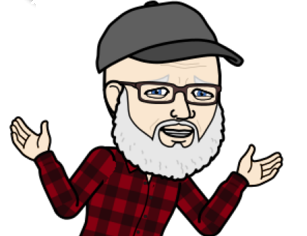 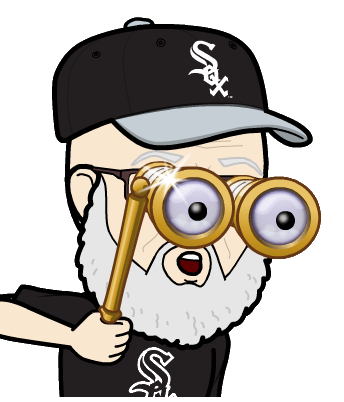 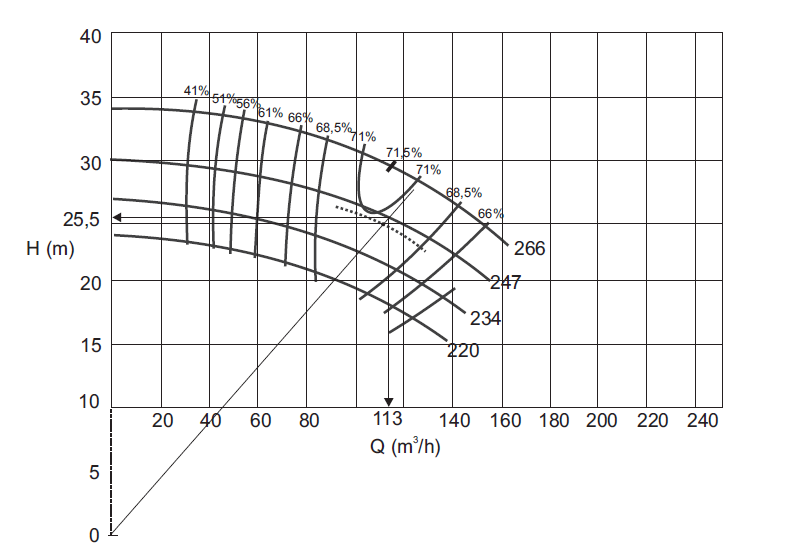 Conforme mostrado ao lado, encontramos         Q = 113m³/h e          H = 25,5 m para o Drotor = 247 mm.
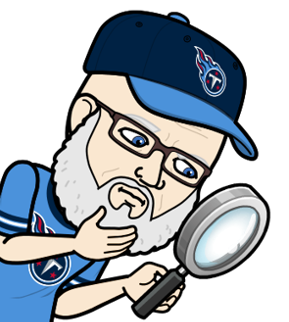 Inicialmente pensaríamos em recorrer as condições de semelhança das bombas, onde igualaríamos seus adimensionais:
Eles são válidos para as bombas geometricamente semelhantes, isto é, bombas cujas dimensões físicas têm um fator de proporcionalidade constante.
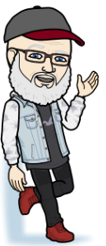 Isto porque n = cte
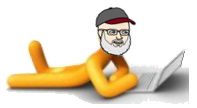 Mas no nosso caso existe uma redução só no diâmetro do rotor, permanecendo as outras características físicas constantes. Esta alternativa é utilizada pelos fabricantes de bombas para ampliar a faixa de operação de suas máquinas. Desta forma, são montadas bombas com volutas idênticas, porém com rotores de diâmetro diferentes. Deve-se ter em mente que esta redução é limitada, pois a redução grande do diâmetro do rotor faz com que a eficiência da bomba seja bastante reduzida. Na prática esta redução está limitada a cerca de 20% do maior rotor. Neste caso, a análise não pode ser feita diretamente pelos parâmetros adimensionais. Pela recomendação de Karassik, temos :
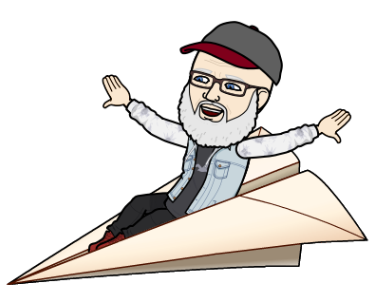 Existem ainda outras possibilidades de determinar o diâmetro do rotor:
consideramos que as vazões variam com os quadrados dos diâmetros dos rotores:





Stepanoff afirma que a relação dos diâmetro dos rotores é a mesma que a das vazões, mas introduz uma correção como mostra a tabela a seguir:
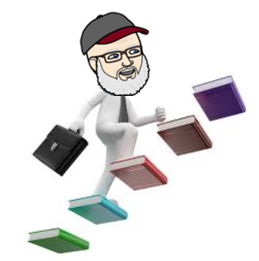 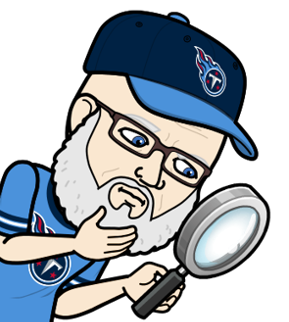 Na maioria das aplicações, como o caso do problema extraído do manual da KSB, a redução do diâmetro do rotor radial de uma bomba, mantendo a mesma rotação, a curva característica da bomba se altera aproximadamente de acordo com as seguintes equações:
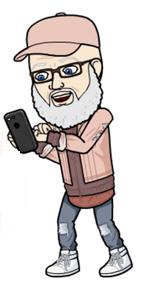 m = modelo, portanto são os dados obtidos da curva do diâmetro de rotor existente 
p = protótipo, aquele que não tem a curva representada.
Por motivo de segurança, utilizamos o diâmetro maior, ou seja,  Drotor = 244,5 mm.
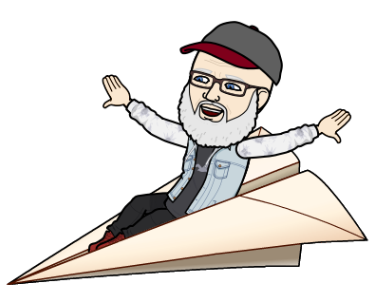 Utilizando as fórmulas apresentadas no slide anterior, calcula-se o diâmetro do rotor:
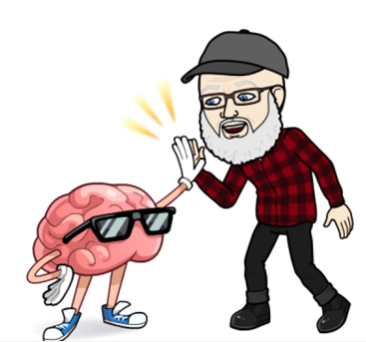